Identifying Community Issues and Assets
Identifying Issues
Identifying Assets
What is an asset?
Write on separate boards the top 3 problems you coded as “C” for each side of the chart
For each problem, write assets (e.g., people, places, programs) that are supportive of solving these problems
Post and share out!
Reflect in Process Journal
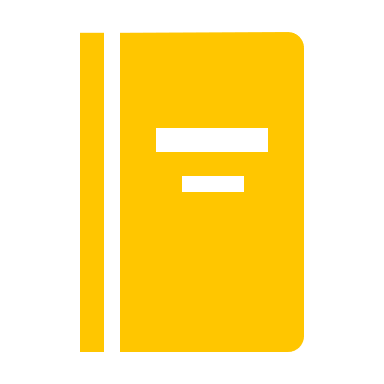